Padrões de Projeto (Design Patterns)Prof. Eduardo Campos (CEFET-MG)
1
Slides do prof. Marco Tulio Valente do DCC/UFMG
Padrões de Projeto
Soluções recorrentes para problemas de projeto enfrentados por engenheiros de software
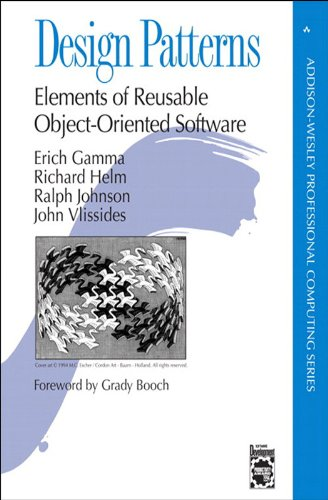 1994, conhecido como livro da "Gangue dos Quatro" ou GoF
2
Importante
Padrões de projeto ajudam em design for change
Facilitam mudanças futuras no código
Se o código dificilmente vai precisar de mudar, então uso de padrões não é interessante
3
(5) Fachada
Contexto / Problema / Solução
Contexto: módulo M usado por diversos outros módulos
Problema: interface de M é complexa; clientes reclamam que é difícil usar a interface pública de M
Solução: criar uma interface mais simples para M, chamada de Fachada.
5
Exemplo: Interpretador
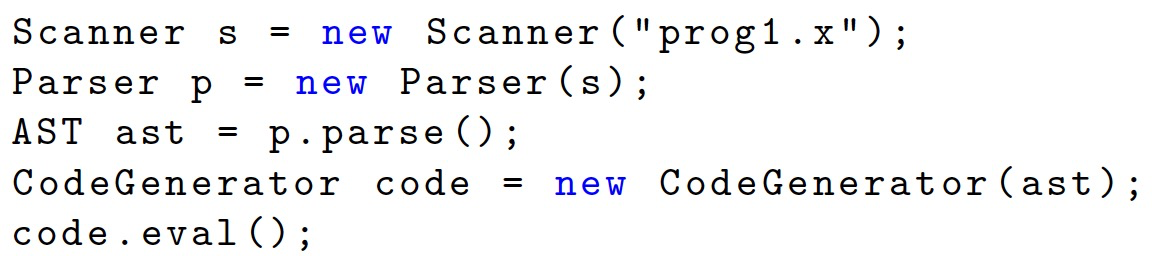 7
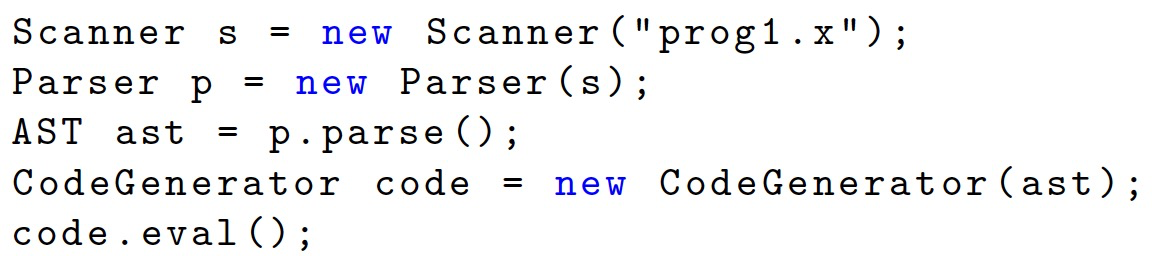 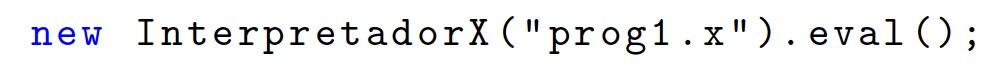 Interface mais simples, 
que a de cima
8
(6) Decorador
Contexto: Sistema que usa canais de comunicação
Já foi usado para explicar o padrão Fábrica
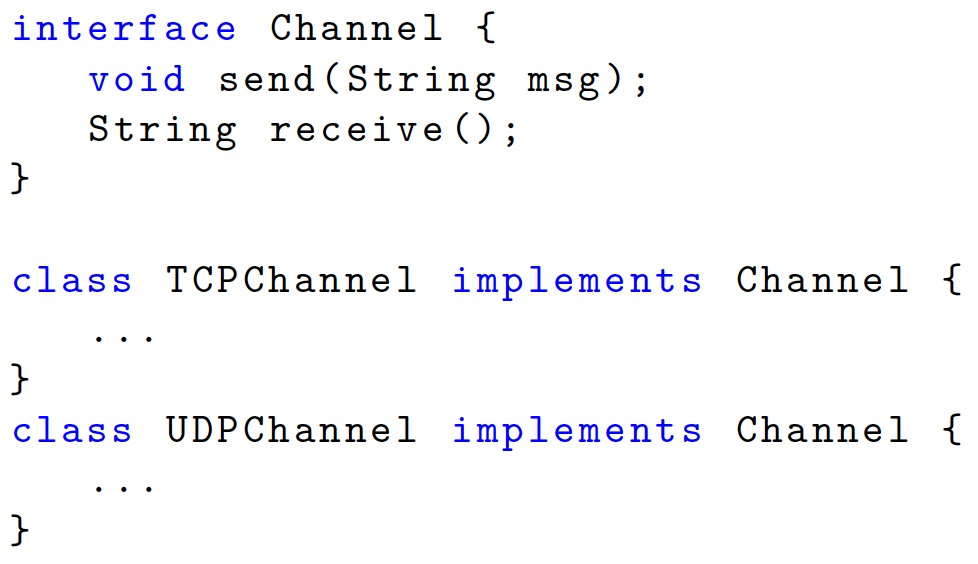 10
Problema: Precisamos adicionar funcionalidades extras em canais
Em muitos usos, os canais "default" (TCP ou UDP) não são suficientes
Por exemplo, precisamos também de canais com:
Compactação e descompactação de dados
Logging dos dados enviados
Buffers (ou caches) de dados
etc
11
Possível solução: via herança
Subclasses são criadas para essas novas funcionalidades
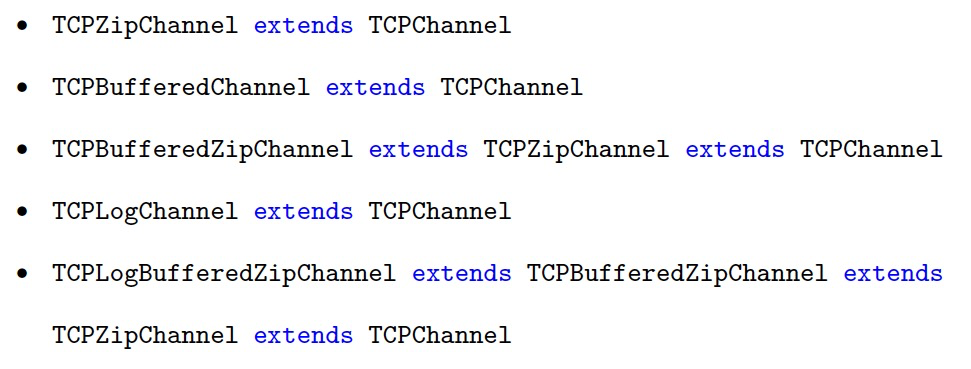 12
Possível solução: via herança
Subclasses são criadas para essas novas funcionalidades
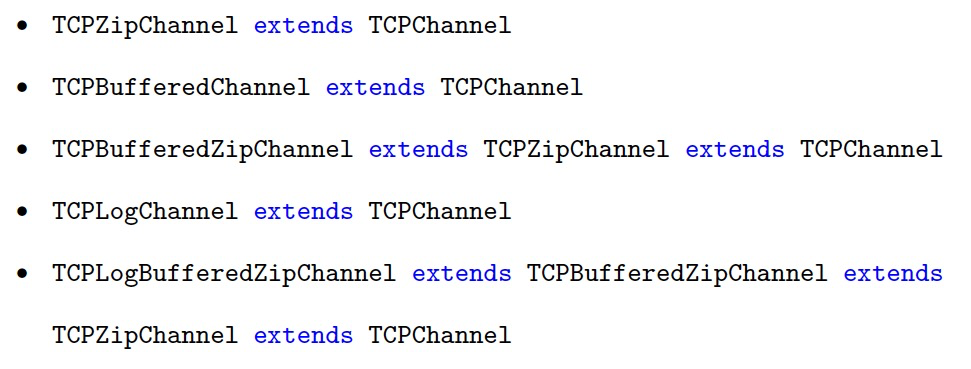 13
Possível solução: via herança
Subclasses são criadas para essas novas funcionalidades
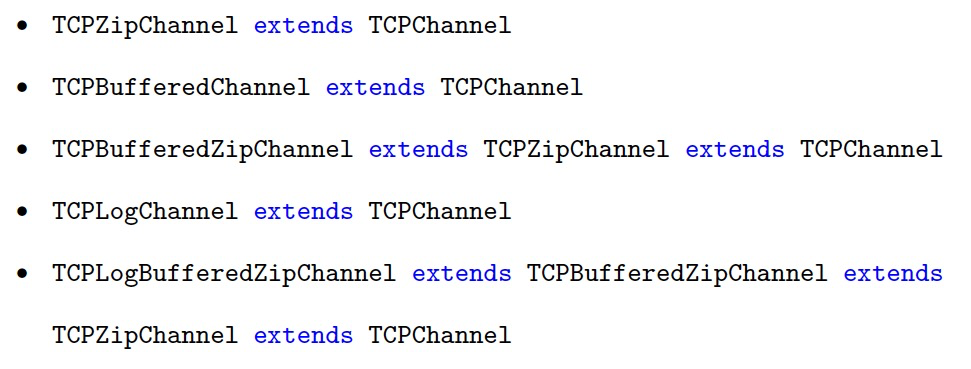 14
Problema: explosão no número de subclasses
E precisamos de classes similares para UDP
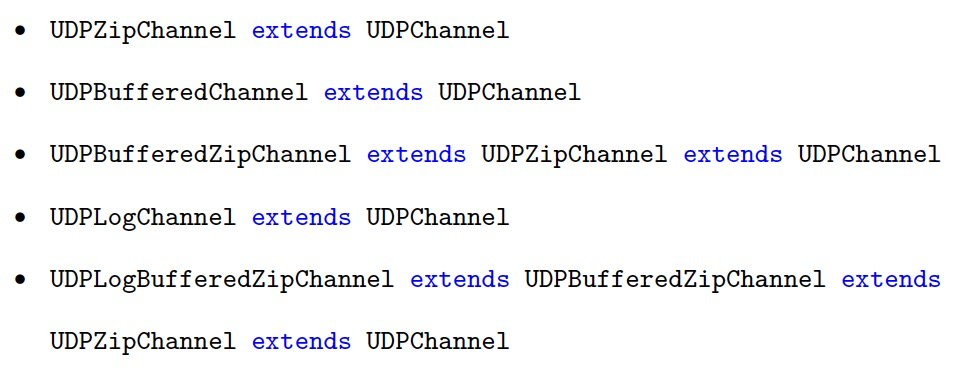 16
Solução: Padrão Decorador
Resolve o nosso problema -- que é adicionar novas funcionalidades em uma classe -- por meio de composição e não mais por meio de herança
17
Exemplo
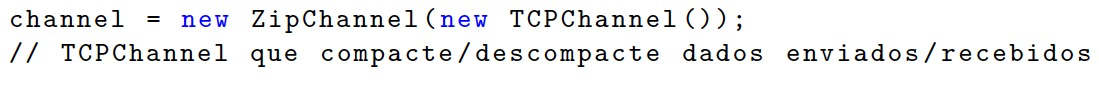 18
Exemplo
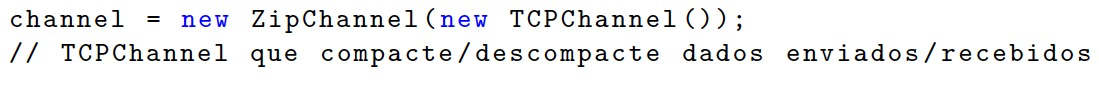 19
Mais um exemplo
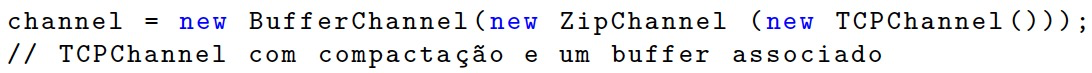 20
Mais um exemplo
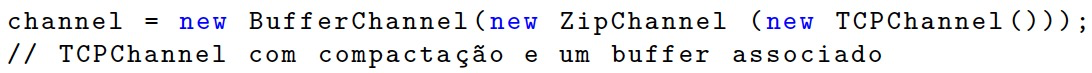 21
Mais um exemplo
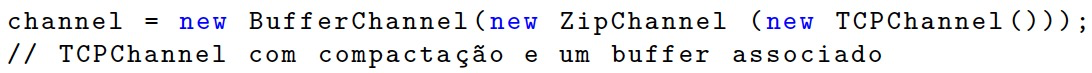 22
Comparação
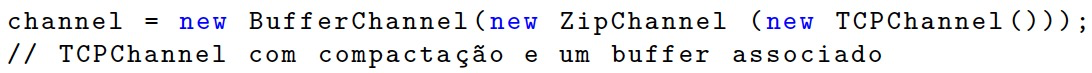 Dentro de uma caixa, tem outra caixa, 
que tem outra caixa … até chegar no presente. Isto é, até chegar em TCPChannel ou UDPChannel
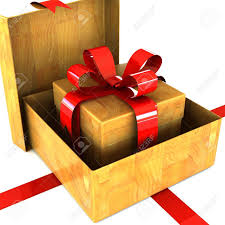 23
Implementação do Padrão Decorador
Implementação
Uma classe base, chamada ChannelDecorator
Uma subclasse para cada funcionalidade 
Exemplos: ZipChannel, BufferedChannel, LogChannel
25
Implementação
Não são mais necessárias:
Subclasses para combinações de funcionalidades. Exemplo: TCPBufferedZipChannel
Logo, não existe explosão no número de subclasses
26
ChannelDecorator
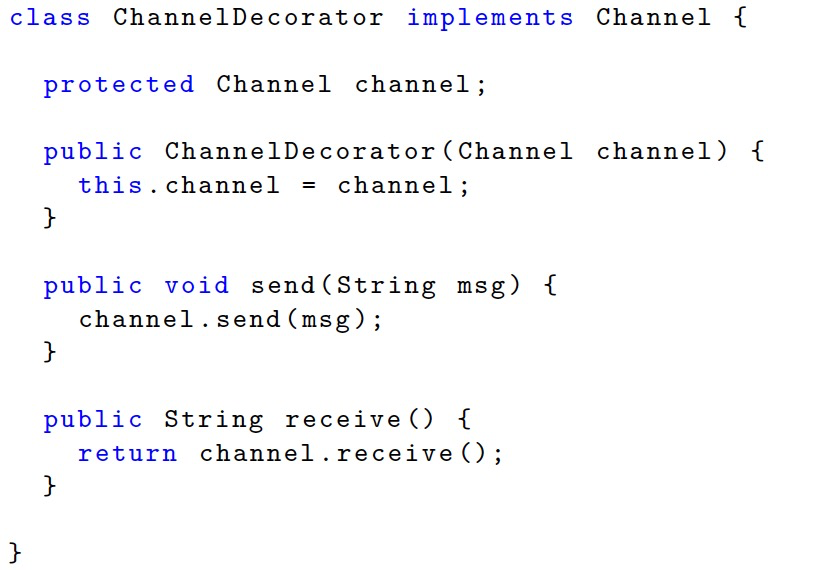 Todos os decoradores são subclasses dessa classe única
27
ChannelDecorator
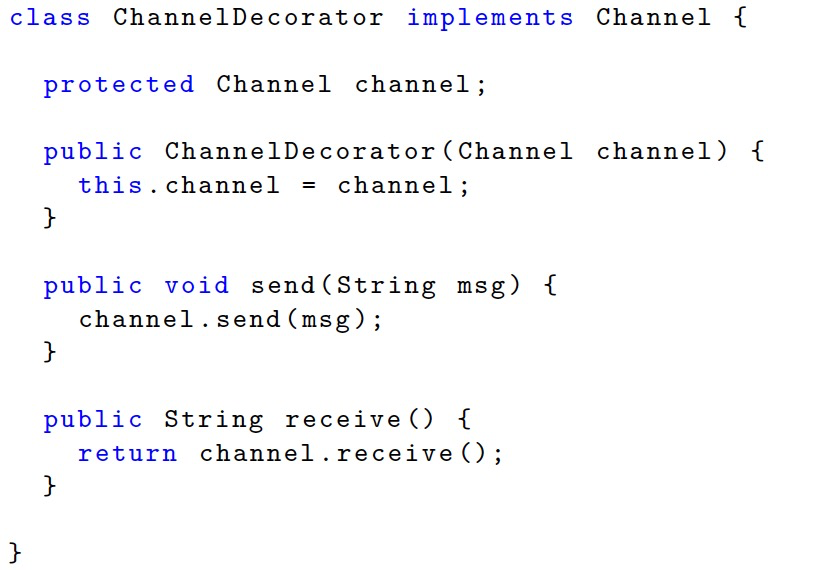 28
ChannelDecorator
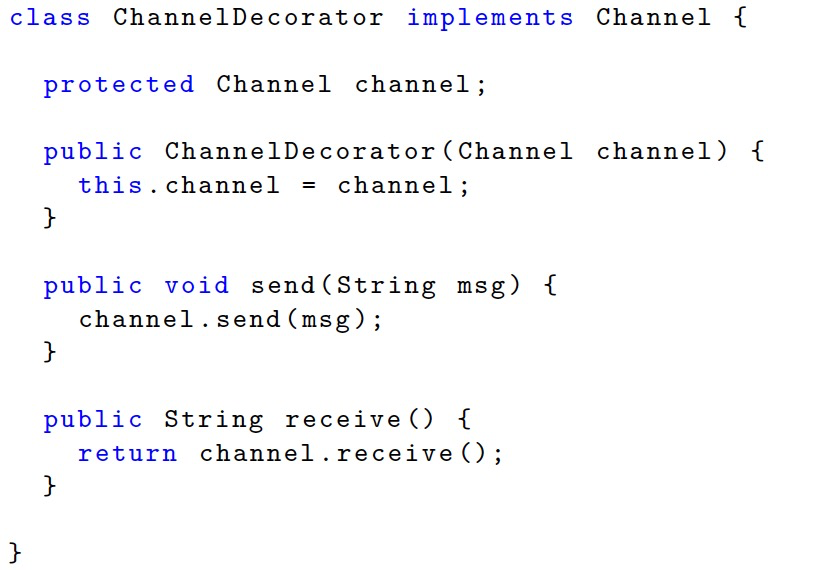 29
ChannelDecorator
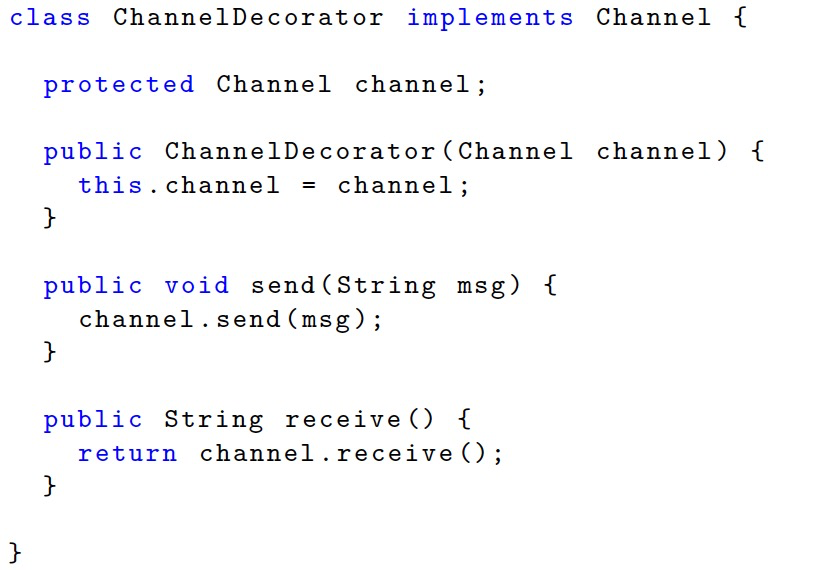 30
Implementação: ZipChannel
ZipChannel
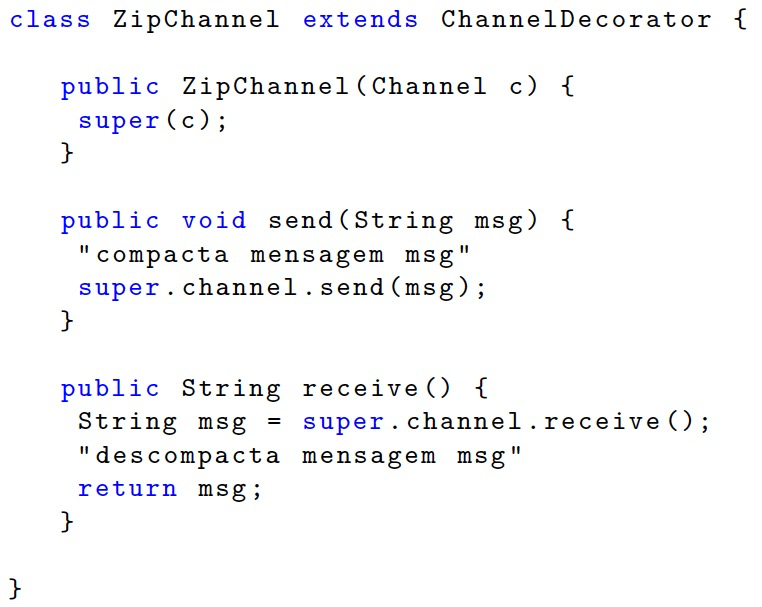 32
ZipChannel
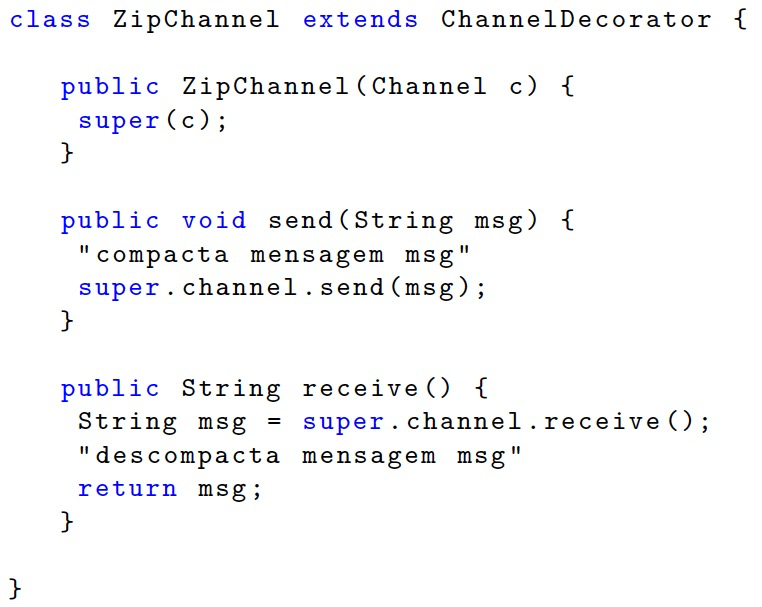 33
ZipChannel
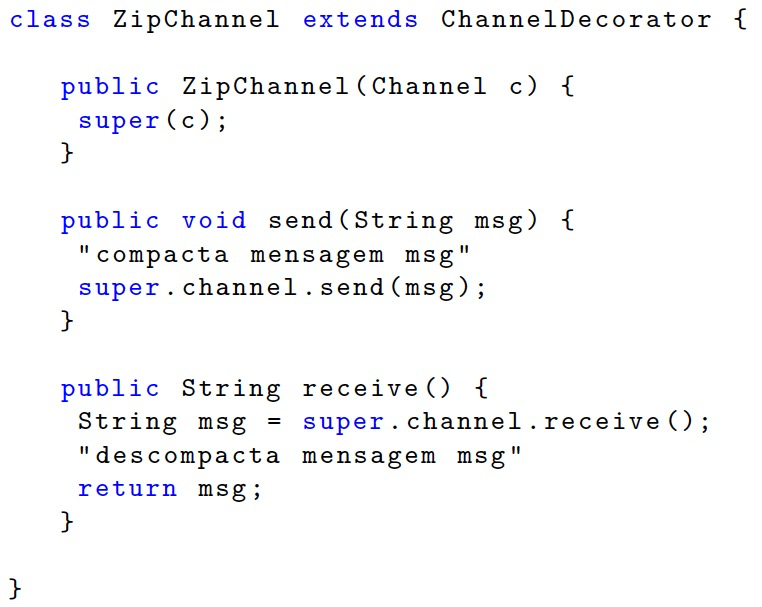 34
Exemplo
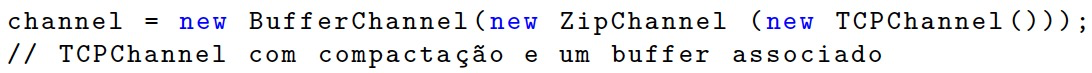 class BufferChannel extends ChannelDecorator {
   ... super.channel
}
35
Exemplo
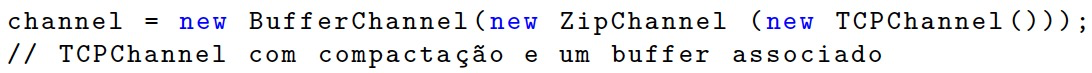 class ZipChannel extends ChannelDecorator {
   ... super.channel
}
36
Exemplo
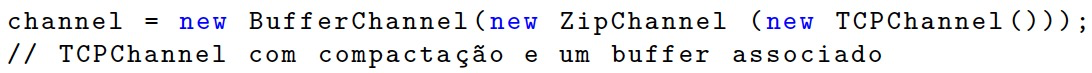 class TCPChannel implements Channel {
   // canal "final"
}
37
(7) Strategy
Contexto: Biblioteca de Estruturas de Dados
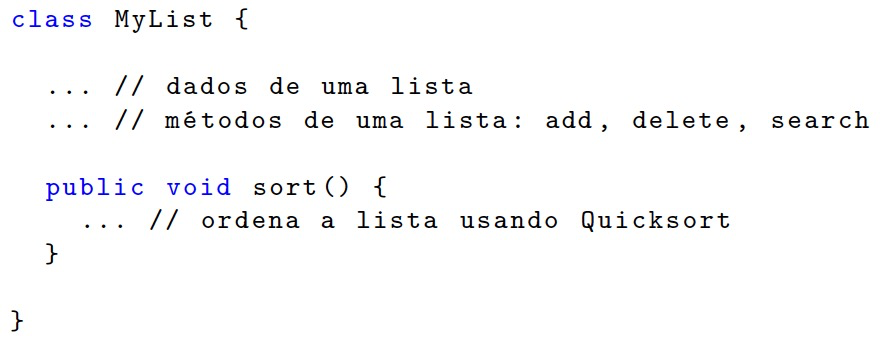 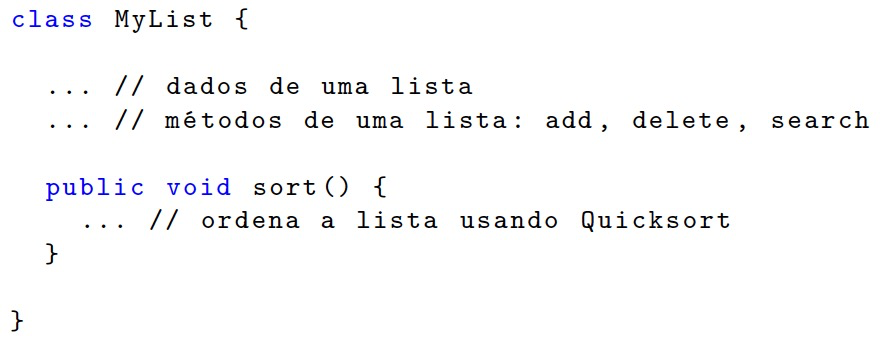 39
Problema: lembram do Princípio Aberto/Fechado?
Problema
Classe MyList não está aberta a extensões
Possível extensão: mudar o algoritmo de ordenação
Usar ShellSort, HeapSort, etc
41
Solução: Padrão Strategy
Objetivo: parametrizar os algoritmos usados por uma classe;  tornar uma classe "aberta" a novos algoritmos
No nosso exemplo, a novos algoritmos de ordenação
42
Passo #1: Criar uma hierarquia de "estratégias"
(estratégia = algoritmo)
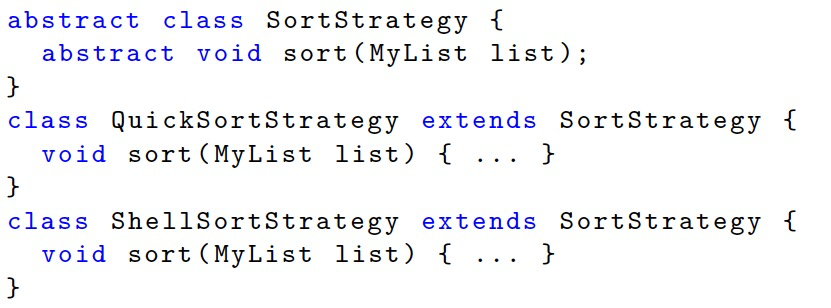 44
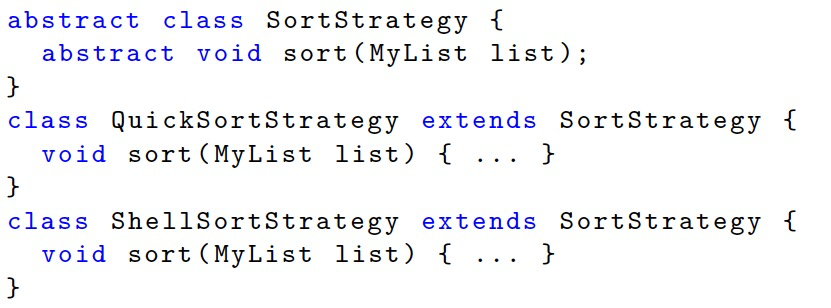 45
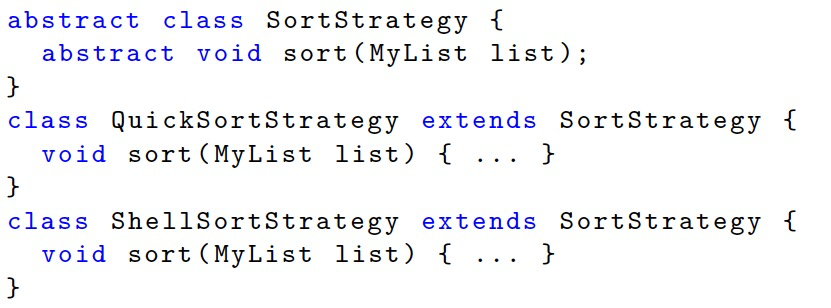 Código do QuickSort
46
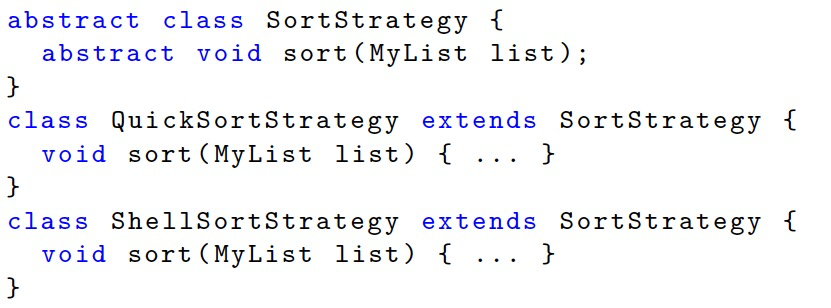 Código do ShellSort
47
Passo #2: Modificar MyList para usar a hierarquia de estratégias
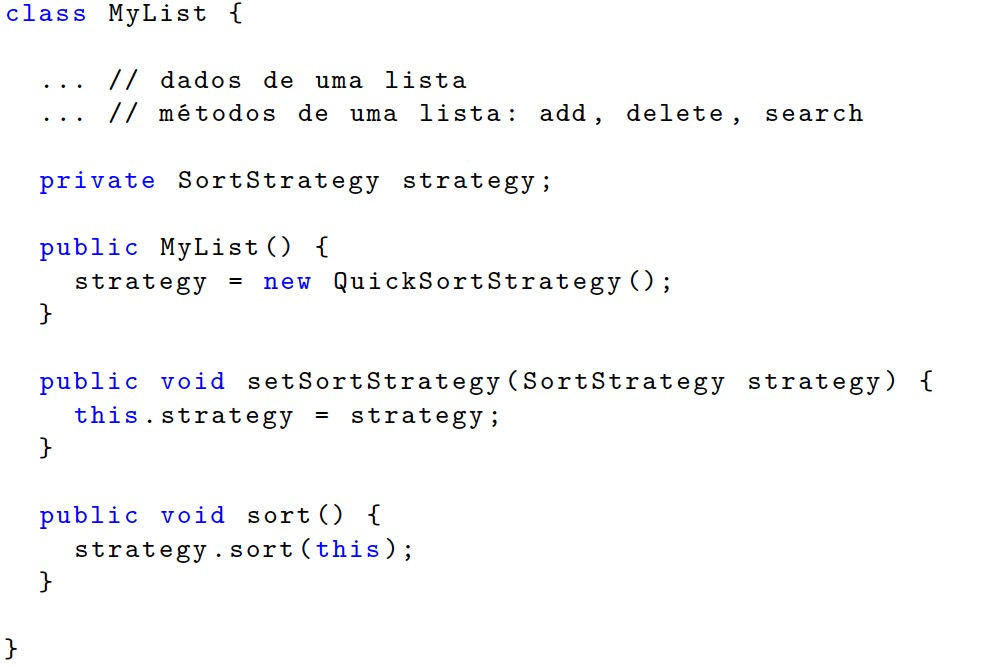 49
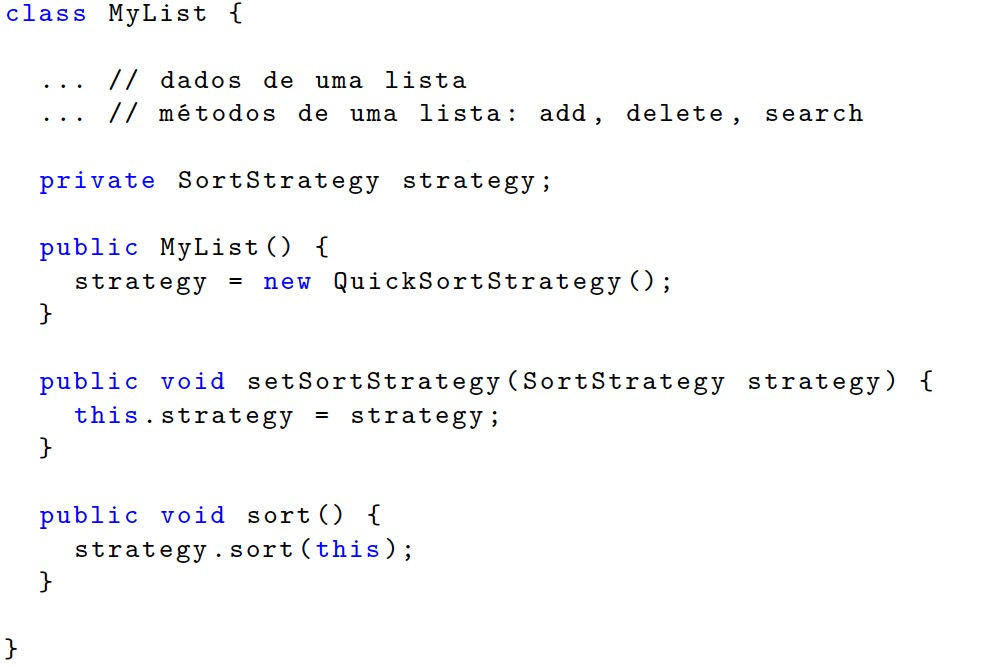 50
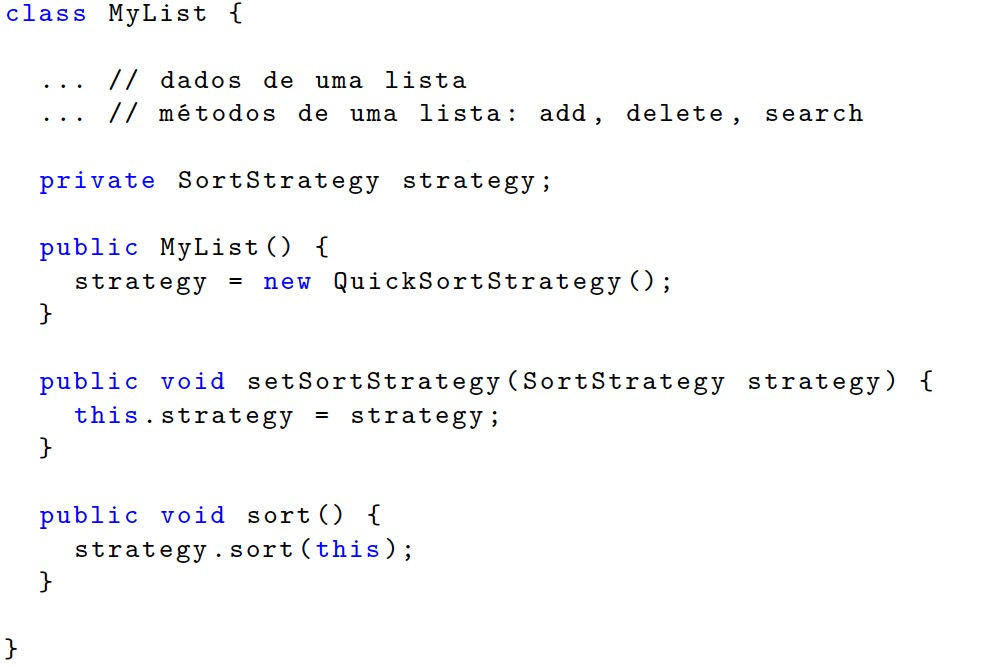 51
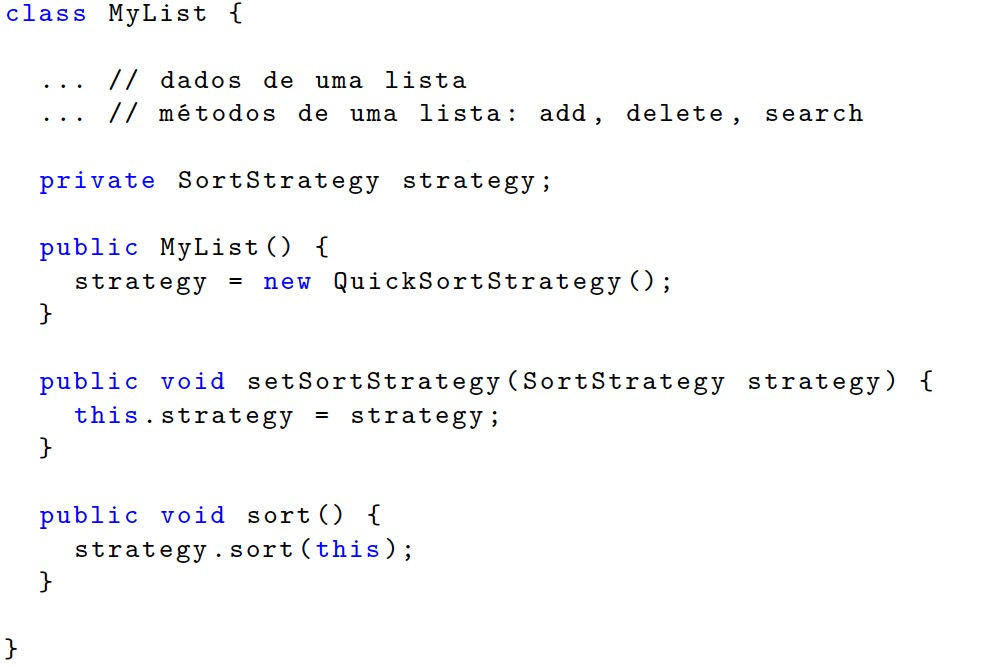 52
Fim